Visual LiteracyThrough Infographics
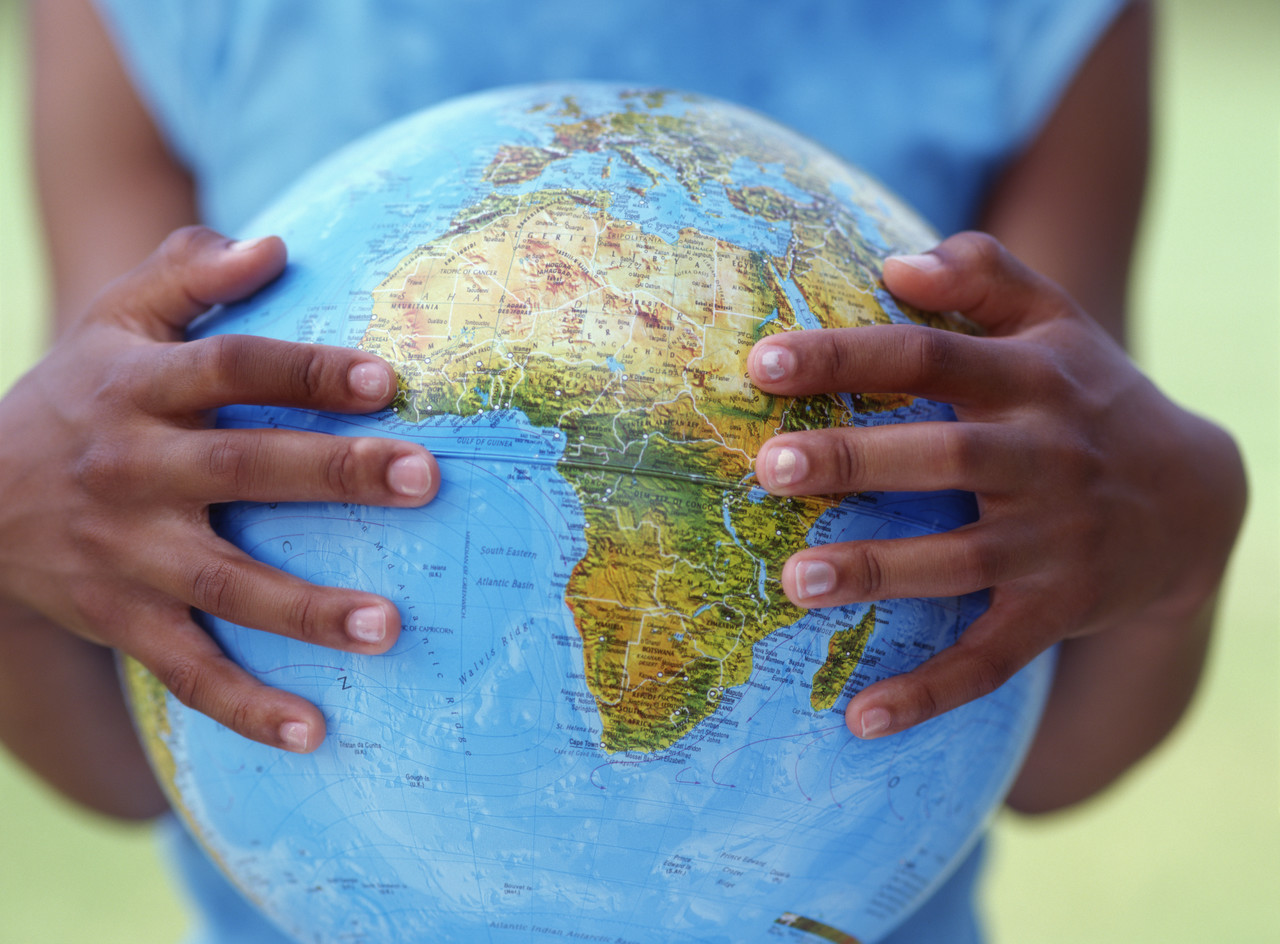 Shirley J. Farrell, PhD
Troy University
sfarrell@troy.edu
@shirfarr
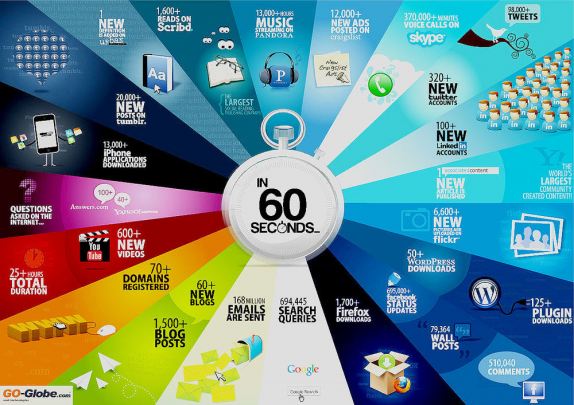 What is Visual Literacy?
Ability to create, interpret, negotiate, and make meaning from information presented in the form of an image.
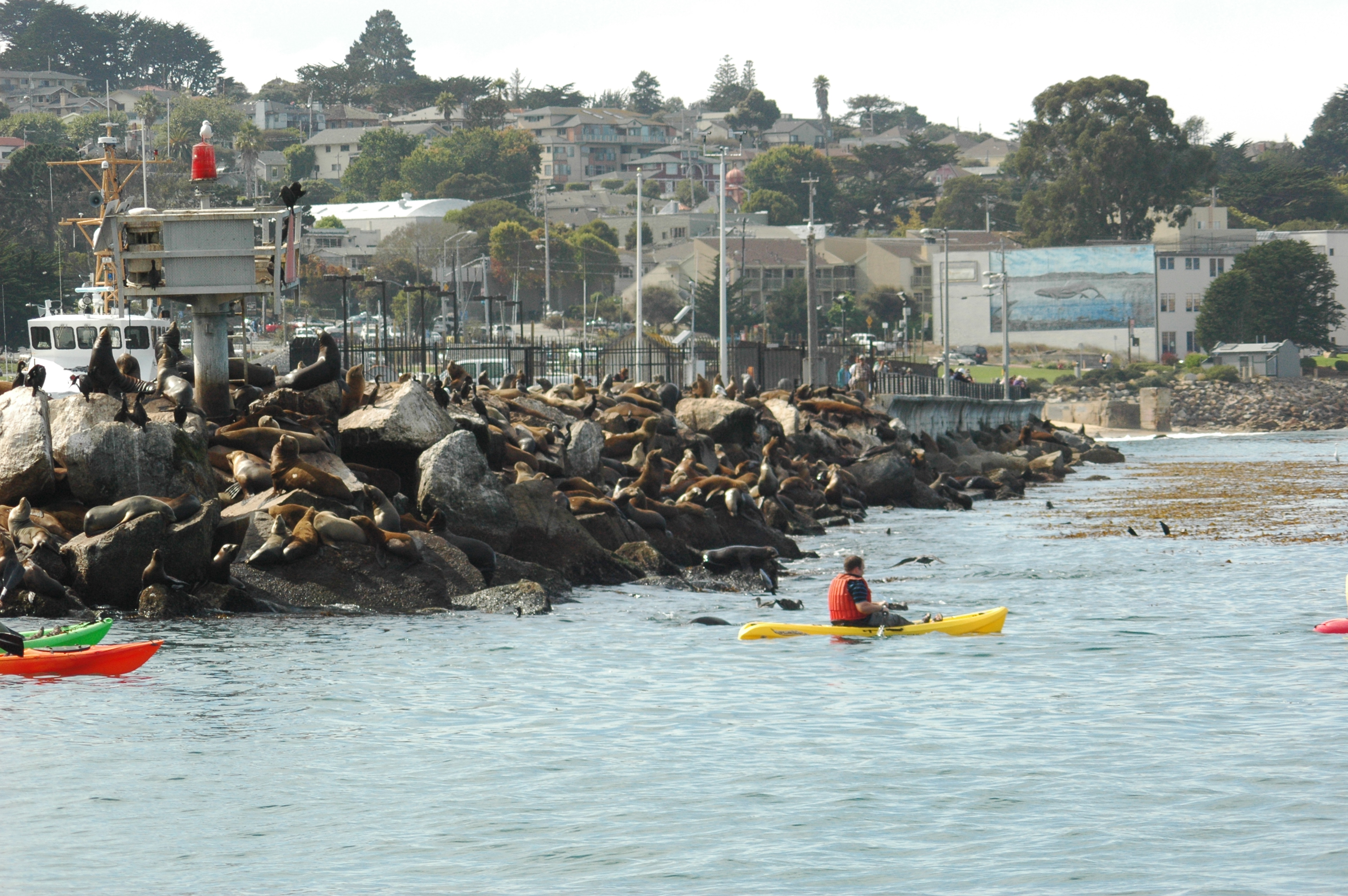 What is Visual Literacy?
Nonlinguistic Representation-
	Mental pictures, graphics, physical sensations (Marzano, et al. 2001)
Integrated Text
	Combination of headings, paragraphs, visual elements, and design features (Moline, 1995).
Infographics
What is an Infographic?
An infographic, or information graphics, is a graphic visual representation of text, data, and pictures. 

Complex information is presented quickly and clearly.

May reveal information that is hidden or submerged (David Gray)
What is an Infographic?
“Illustrate information that would be unwieldy in text form”
   (http://resourcelinkbce.wordpress.com)

“Use both words and visuals, infographics strike the sweet spot where linguistic and nonlinguistic systems converge.” Marzano, 2012

Using both systems, better they can store, recall, and apply new understandings Marzano, 2012
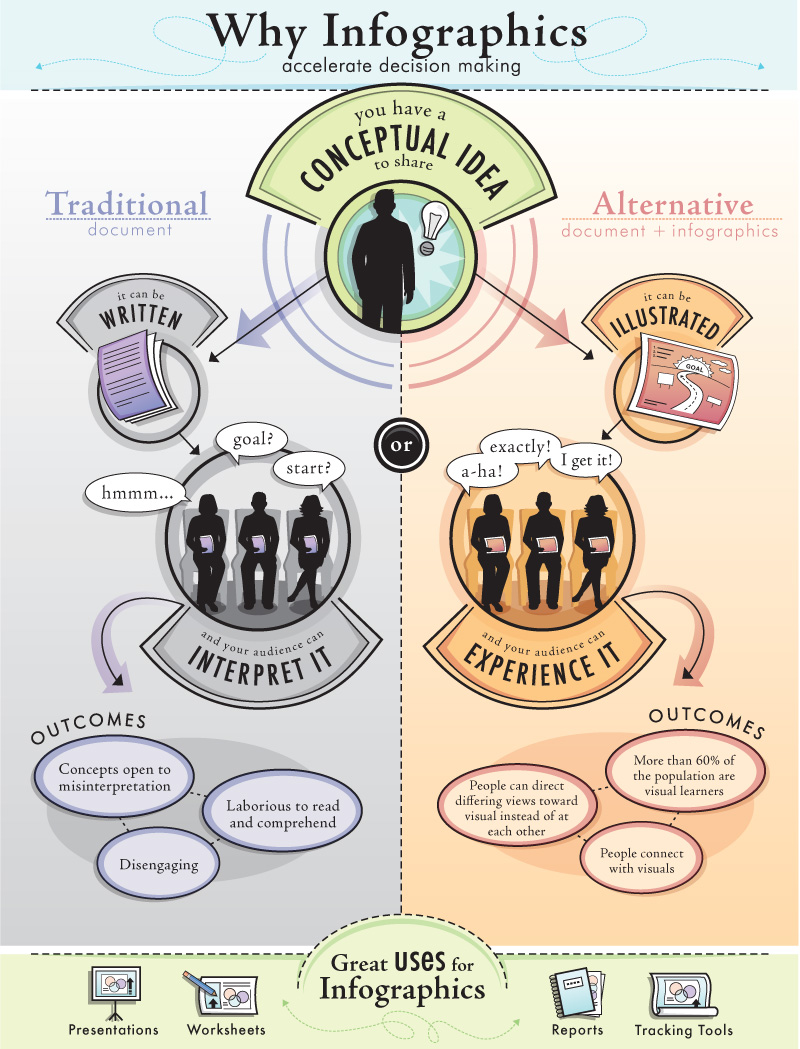 Infographics in Education
Excellent for visual-spatial learners and 2e students
Adds creativity back into the learning
Can be static or animated
Collaborative or individual projects
More fun to grade!
Types of Infographics
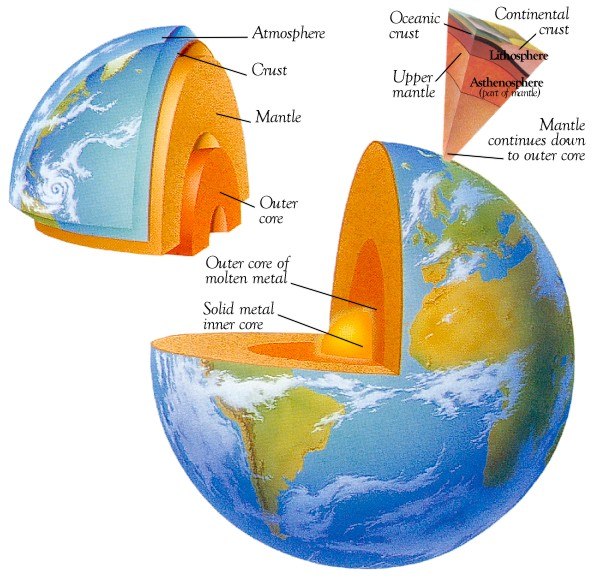 Diagrams
Earth Cutaway
Types of Infographics
Timelines

Astor Chocolate
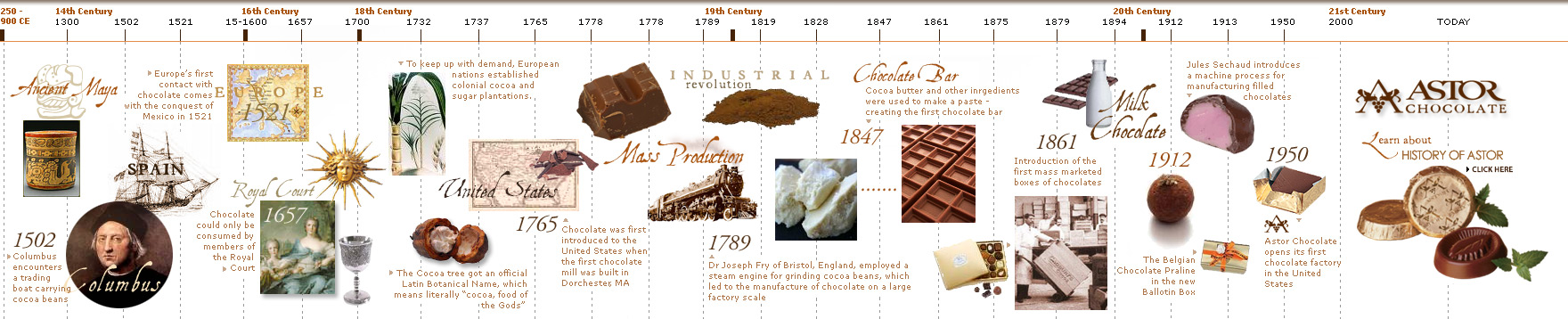 Types of Infographics
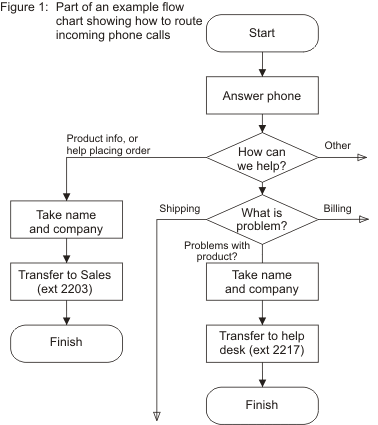 Flowcharts

Mind Tools
Types of Infographics
Graphic Organizers
Graphics.org
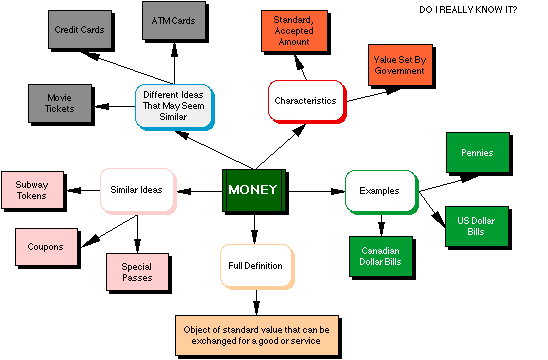 Types of Infographics
Maps
Washington, DC 
Metro
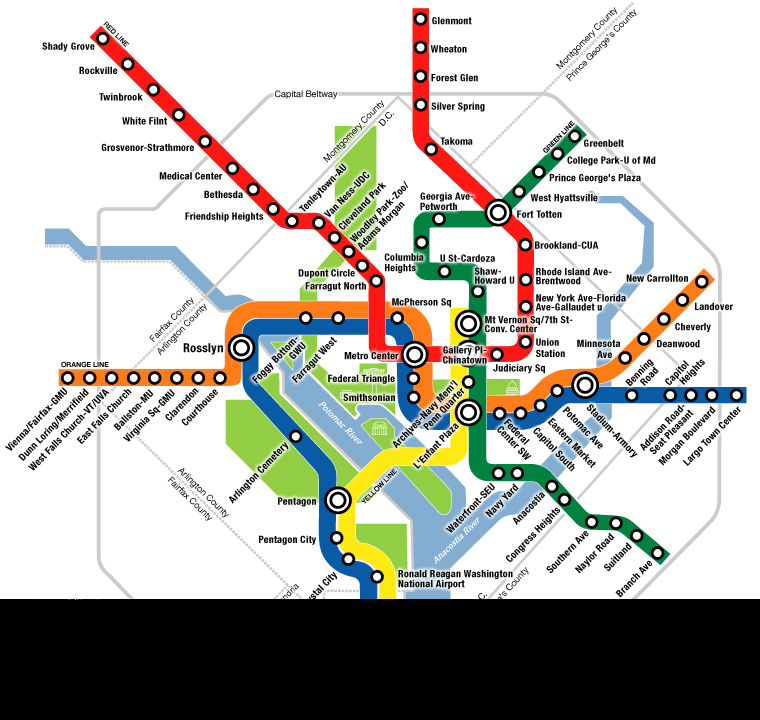 Types of Infographics
Word Clouds
Common Forest Memories
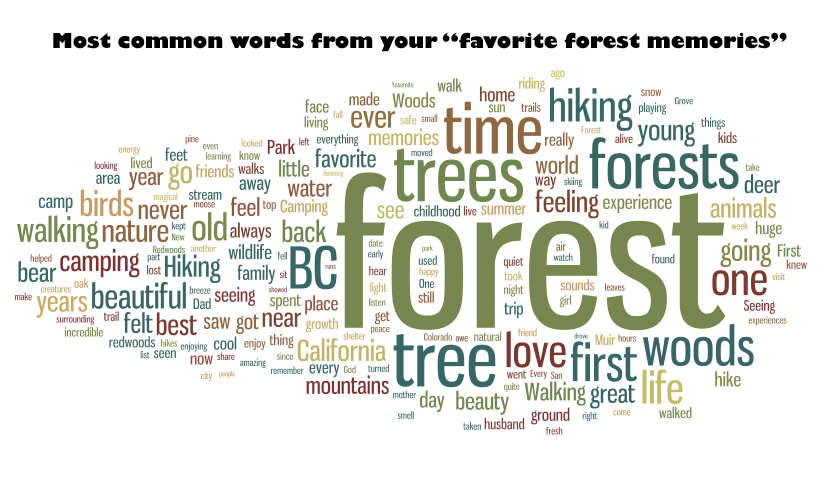 Types of Infographics
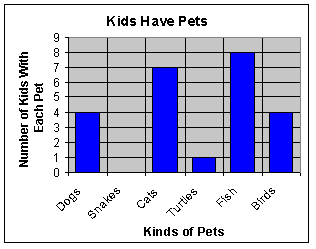 Graphs
Pets
Types of Infographics
Multiplication Table
Tables
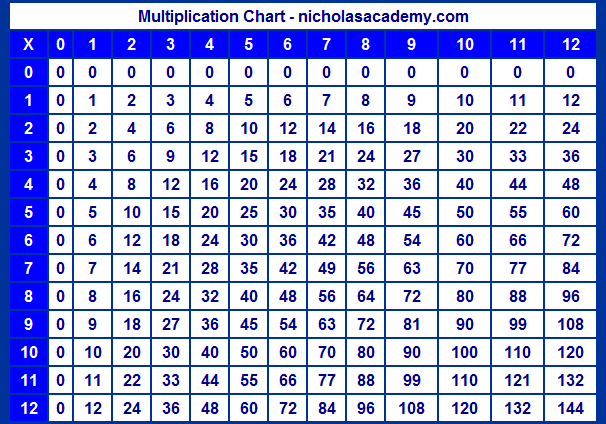 Infographics
Can be found 
Web sites
Businesses
Communities
Newspapers
Magazines
Books
David McAuley “How Things Work”
Why Focus on Infographics?
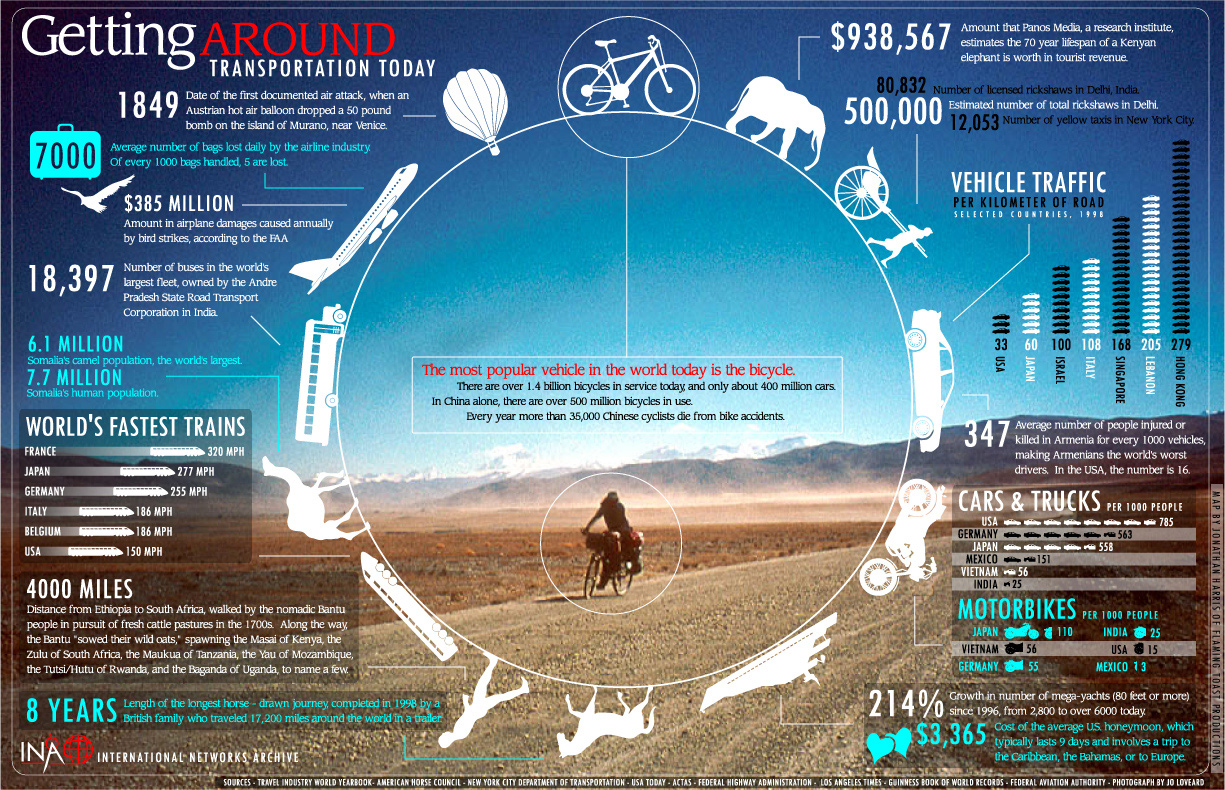 [Speaker Notes: http://dailyinfographic.com/getting-around-infographic]
High Quality Infographics
Research and Data
Create a good question
Research the information.
Use valid, current data.  
Cite all sources.
Skeleton and Flowcharts
Create a flowchart/storyboard of the story.
Color Scheme
Coordinate colors. Less is more!
High Quality Infographics
Graphics
Coordinate icons and graphics to enhance the story.
Knowledge
Be clear. 
Keep it simple.
Pay attention.
Infographics
Static Infographic
http://www.creditsesame.com/blog/mobile-payment-apps-05042011/ 
Interactive Infographic
http://www.visual-literacy.org/periodic_table/periodic_table.html 
Animated Infographic
http://www.youtube.com/watch?v=Io-Gh0CBZOA
Infographics
How will you use infographics in your classroom?

Acquire Knowledge
Processing Knowledge
Product
Demonstrating Knowledge
Project
Assessment
Infographics
Everything You Wanted to Know About Creating Infographics:

LiveBinder:
https://tinyurl.com/shirfarr
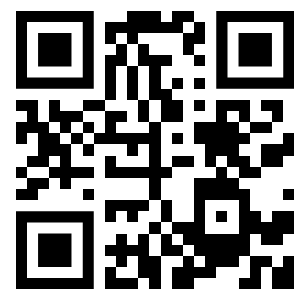